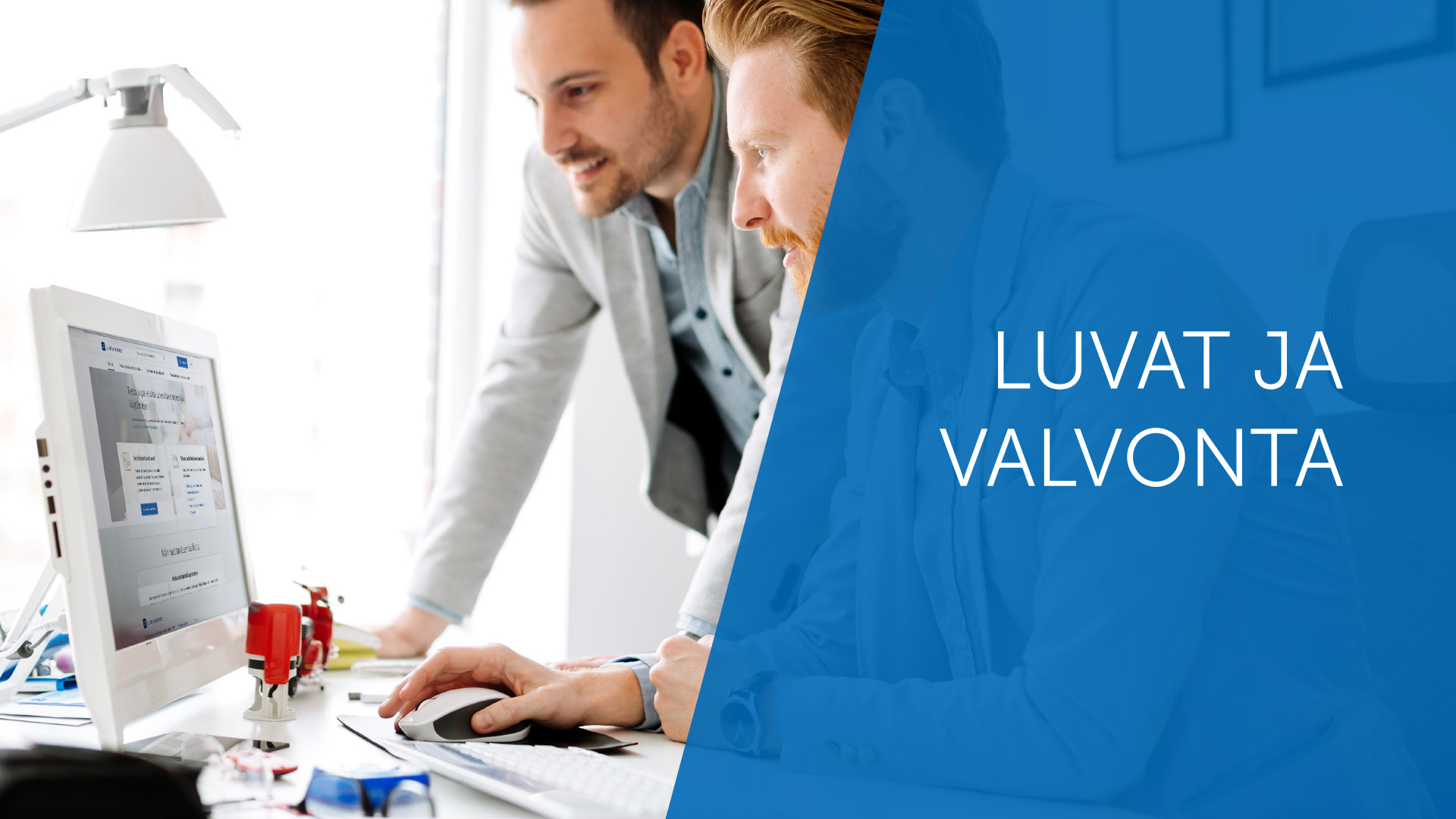 Integraatio hallinnon silmin 25.1.2022
Kari Valde, Ictus Consulting Oy
Luvat ja valvonta -palvelu täydentää viranomaisten omia järjestelmiä
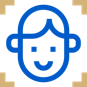 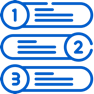 ASIAKAS
Eri rekisterien tiedot rikastavat lupatietoja
Asiakasohjaus: Suomi.fi-verkkopalvelu tai viranomaisten verkkosivut 
Suomi.fi-tunnistus ja Suomi.fi-valtuudet
Viranomaisten verkkosivut
Suomi.fi
Luvat ja valvonta -palvelu
Yhteisten tietojen syöttö
Projektitasoinen lupatarpeen kartoitus
Etenemisen kokonaisseuranta:
Kannustaa viranomaisten väliseen keskusteluun
Kattava tiedonhaku
Mahdollistaa lisätietojen kysymisen
Kevytasiointi
Suomi.fi -palveluväylä
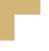 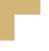 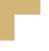 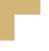 Viranomaisten omat järjestelmät
Viranomaisella ei omia järjestelmiä
Lupaspesifisten tietojen syöttö
Hanketason lupatiedot valmiina
Viranomaisten asiointiratkaisut
Asiointipalvelu
Lupatietojen välitys viranomaisille
Tilatietojen välitys palvelukerrokseen
Käsittelyjärjestelmä
Backoffice – asianhallinta- ja substanssijärjestelmät
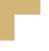 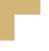 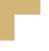 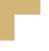 Asiointi sähköisen yhteyspisteen kautta
Asiakkaan tulee halutessaan voida asioida palvelukerroksessa kaikkiaan 29 menettelyn osalta
Toiminnallisuus ja manuaalisen työn määrä riippuu viranomaisen liittymistasosta
Käsityön määrä vähenee
Sähköinen asiointipalvelu, integraatio
Toiminnanharjoittaja antaa hakemuksen tietoja Luvat ja valvonta –palvelussa ja ohjataan sen jälkeen sähköiseen asiointipalveluun (jonne saapuu esitäytetty hakemus)
Kertakirjautuminen (Suomi.fi)
Varsinainen vireillepano tapahtuu toimivaltaisen viranomaisen sähköisestä asiointipalvelusta
Asiankäsittely, täydennykset ja päätökset hoidetaan kuten suoraan asiointipalveluun saapuneillekin hakemuksille
Tieto käsittelyn etenemisestä välitetään automaattisesti Luvat ja valvonta –palveluun

Toistaiseksi Luvat ja valvonta –palvelussa käytävä keskustelu ei välity asiointipalveluun
Kaikki keskustelut ja muut lupakokonaisuuteen liittyvät asioinnit ovat nähtävillä virkailijakäyttöliittymän kautta
Määräajat Luvat ja valvonta -palvelussa
Määräaikojen laskenta ja hallinta tapahtuu Luvat ja valvonta –palvelussa
Palvelu näyttää määräaikojen etenemisen ja lähettää tarvittaessa hälytyksiä yhteyspisteviranomaiselle
Yhteyspisteviranomainen saa tiedon uusiutuvan energian hankkeista joko suoraan Luvat ja valvonta –palvelusta (hakemus palvelun tai integroidun asiointipalvelun kautta), tai toimivaltaiselta viranomaiselta (hakemus Luvat ja valvonta –palvelun ulkopuolelta)
Mikäli hakemus on jätetty Luvat ja valvonta -palvelun ulkopuolella, päivittää yhteyspisteviranomainen asioinnin tilatietoa (ei tietosisältöjä) toimivaltaisen viranomaisen toimittamien tietojen pohjalta
Vireilletulo- ja päätösajankohta
Integraation edut
Hakemukset saman kanavan kautta
Hakemustiedot rakenteisena asianhallintaan
Hakemustietojen automaattinen siirtyminen
Tila- ja käsittelijätietojen automaattinen päivitys
Määräaikojen automaattinen seuranta
Hakemukset saman kanavan kautta
Kun sähköinen asiointipalvelu on integroitu Luvat ja valvonta—palveluun, saapuvat Luvat ja valvonta –palvelun kautta aloitetut asioinnit saman kanavan kautta kuin muutkin sähköiset hakemukset
Asiakas panee asian vireille aina tutun sähköisen asiointipalvelun kautta
Aloitetut asioinnit näkyvät sähköisessä asiointipalvelussa samalla tavalla riippumatta siitä, onko ne aloitettu suoraan siellä vai Luvat ja valvonta -palvelussa
Hakemustiedot rakenteisena asianhallintaan
Luvat ja valvonta –palvelussa annetut tai rekistereistä haetut tiedot siirretään rajapinnan kautta rakenteisina asiointipalveluun ja sitä kautta asianhallintaan
Rakenteista tietoa voidaan hyödyntää viranomaisen omassa toiminnassa samoin kuin sähköisen asiointipalvelun kautta aloitetuissa asioinneissa esimerkiksi luokitteluun, tilastointiin ja automaattisiin työnkulkuihin
Hakemustietojen automaattinen siirtyminen
Luvat ja valvonta –palvelussa annetut tai rekistereistä haetut tiedot siirtyvät automaattisesti asiointipalvelun kautta asianhallintaan ilman ylimääräisiä manuaalisia välivaiheita
Hakemus tulee normaalin työnkulun kautta vireille ja tiedoksi samalla tavalla kuin sähköisen asiointipalvelun kautta aloitetut asiat
Tila- ja käsittelijätietojen automaattinen päivitys
Asiankäsittelyn edetessä asioinnin tilatiedot ja käsittelijän tiedot päivittyvät rajapinnan kautta Luvat ja valvonta –palveluun automaattisesti
Hakijan lisäksi myös muut viranomaiset näkevät Luvat ja valvonta –palvelussa reaaliaikaisesti tiedon vireilletulosta, täydennyspyynnöistä ja täydennyksistä, lausuntopyynnöistä, kuulemisista ja päätöksistä
Tilatietojen yhteyteen on mahdollista lisätä tekstiselite, kuten täydennyspyynnön saate tai sisältö
Määräaikojen automaattinen seuranta
Uusiutuvan energian hankkeissa määräaikojen seuranta päivittyy integroitujen asiointien osalta automaattisesti, ilman manuaalisia päivityksiä tai tietojen toimittamista toimivaltaiselta viranomaiselta yhteyspisteviranomaiselle
Toimi näin
Tunnista nykyiset sähköiset asiointipalvelut
Tarkista järjestelmätoimittajalta, onko integraatio jo olemassa tai tulossa
Ota yhteys Luvat ja valvonta –hankkeeseen luvatjavalvonta.tem@gov.fi integraation käyttöönottoa tai toteutusprojektin aloitusta varten